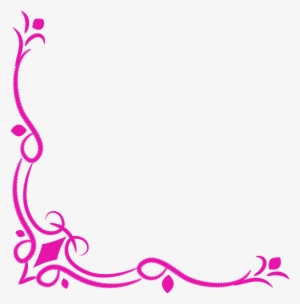 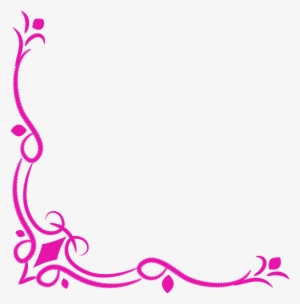 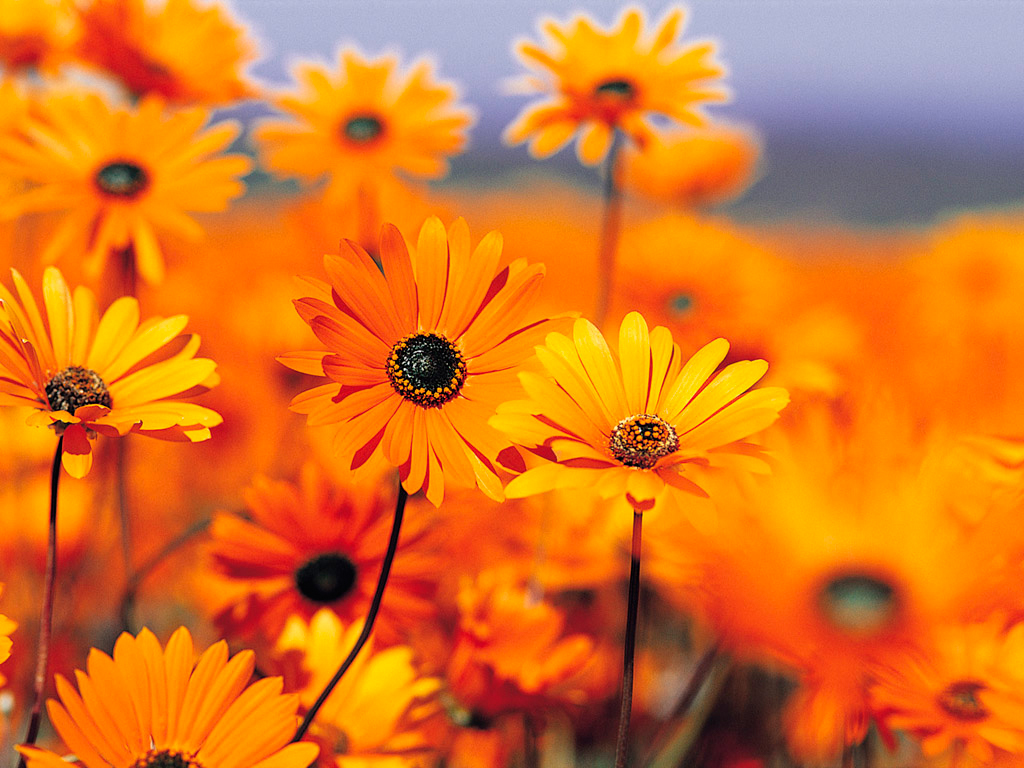 স্বাগতম
আজকের ক্লাসে সবাইকে-
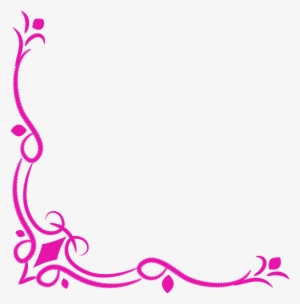 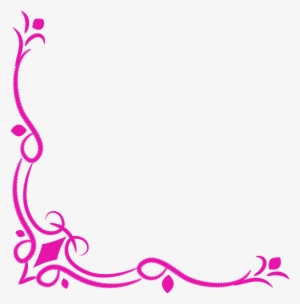 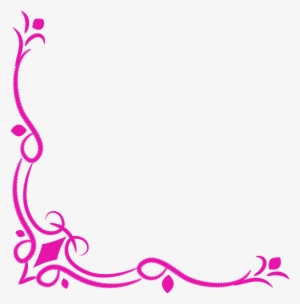 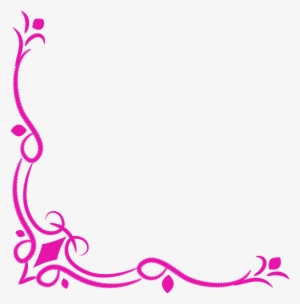 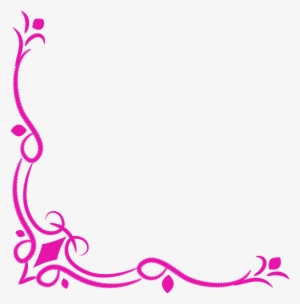 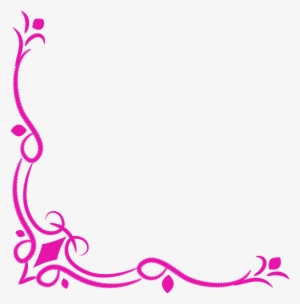 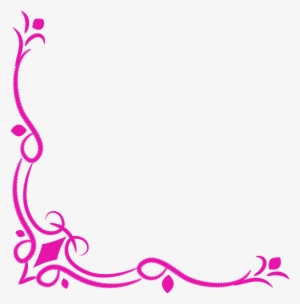 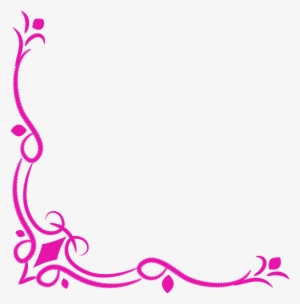 পরিচিতি
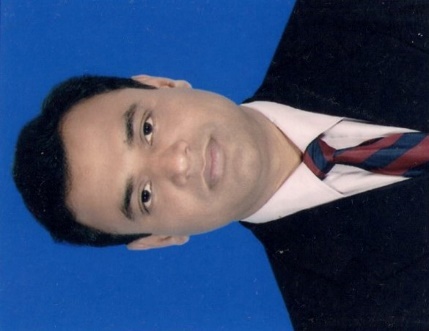 বিশ্বজিত ঘরামী
সহকারি শিক্ষক (কম্পিউটার)
 হড্ডা ডি, এম, মাধ্যমিক বিদ্যালয়
কয়রা, খুলনা।
E-mail: bjriti1@gmail.com
মোবাইল নং- ০১৭৫৯৮৯২৪৬২
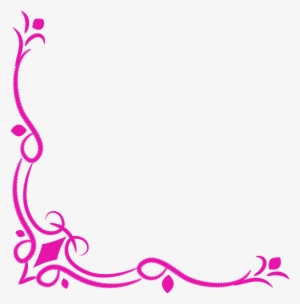 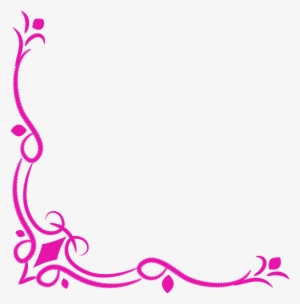 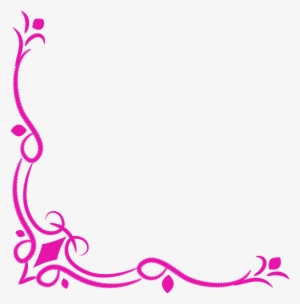 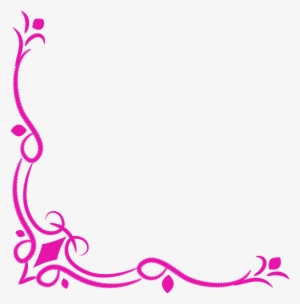 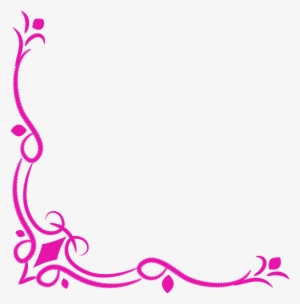 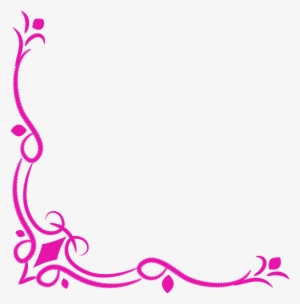 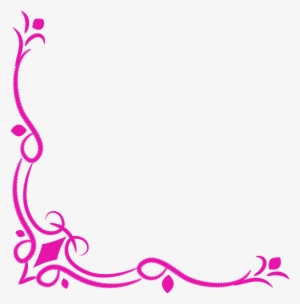 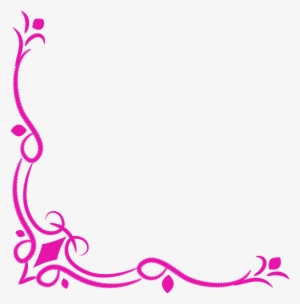 পাঠ পরিচিতি
শ্রেণিঃ নবম-দশম   
বিষয়ঃ তথ্য ও যোগাযোগ প্রযুক্তি 
অধ্যায়ঃ দ্বিতীয়
 সময়ঃ ৫০মিনিট
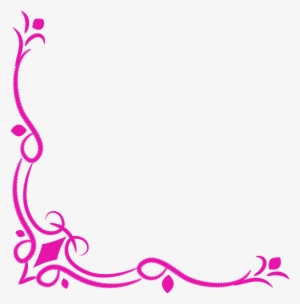 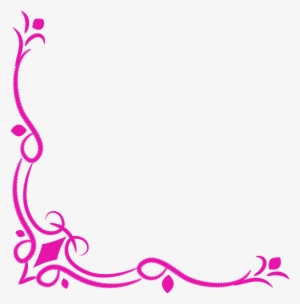 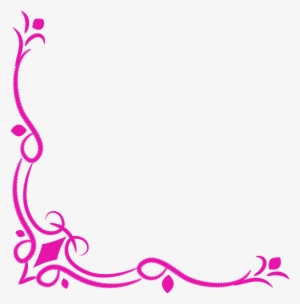 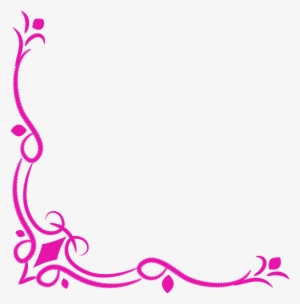 আজকের পাঠ
Troubleshooting
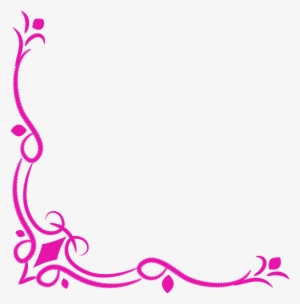 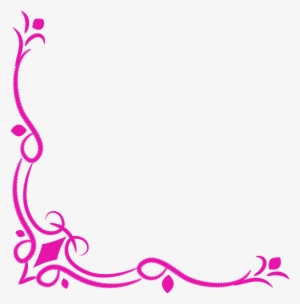 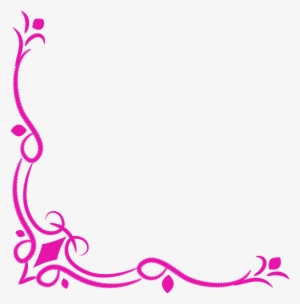 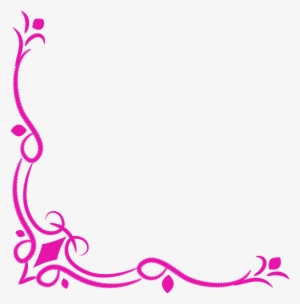 শিখনফল
১। ট্রাবল শুটিং কী বলতে পারবে।
২। কম্পিউটারে ট্রাবলশুটিং এর গুরুত্ব ব্যাখ্যা করতে পারবে।
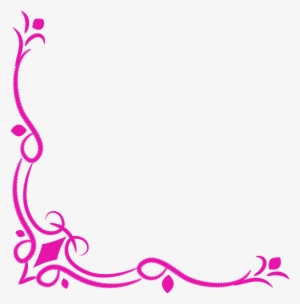 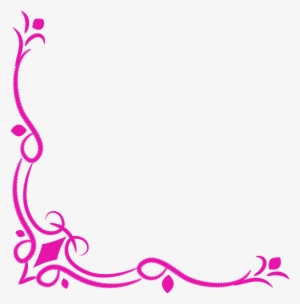 ৩। কম্পিউটারের সাধারন সমস্যার ট্রাবলশুট করতে পারবে।
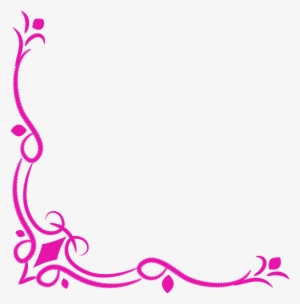 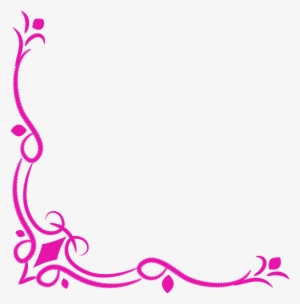 পাঁচটি কমন আইকন ডেস্কটপে না থাকলে আনার উপায়ঃ
ডেস্কটপে মাউসের ডান বাটন ক্লিক
personalize
change desktop icons
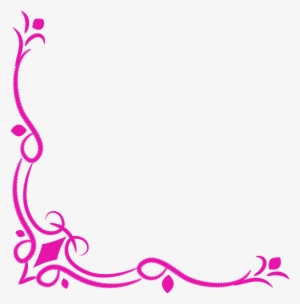 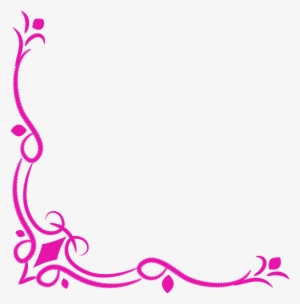 desktop icons এ সব গুলি টিক দিয়ে
ok
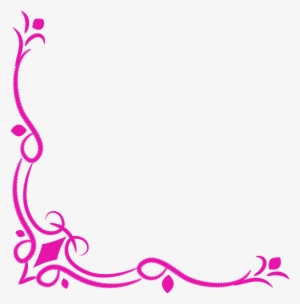 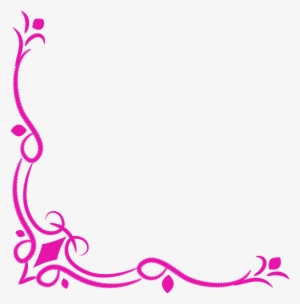 ডেস্কটপের ব্যাকগ্রাউন্ড পরিবর্তন
ডেস্কটপে মাউসের ডান বাটন ক্লিক
personalize
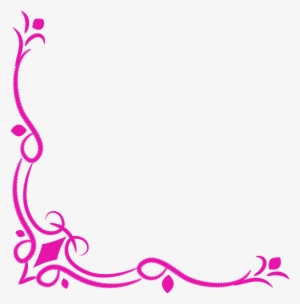 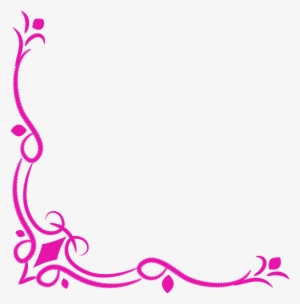 select Aero themes
ok
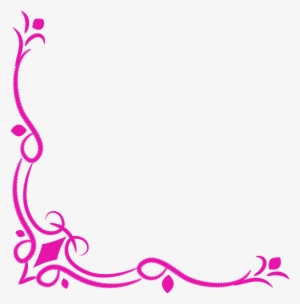 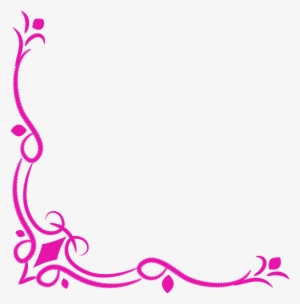 কম্পিউটার এ কি কি সফটওয়্যার চালু আছে তা দেখতে-
Start
control panel
category
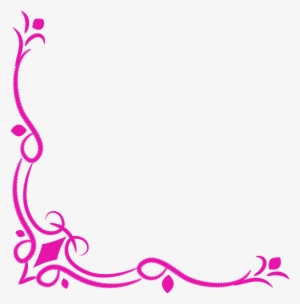 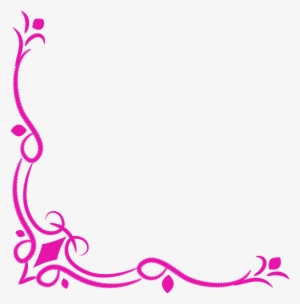 Programs
programs and features
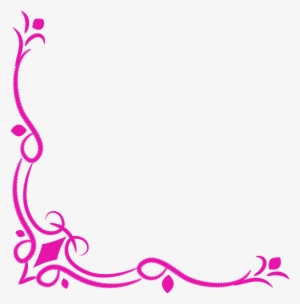 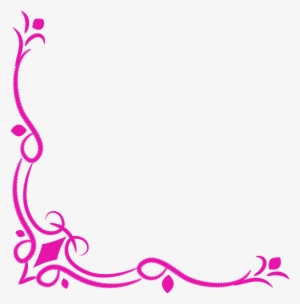 Ms word এ Text boundaries দিতে চাইলে-
Ms word open করার পর
office button
word options
advaced
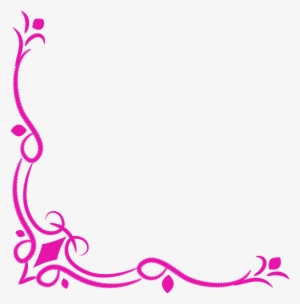 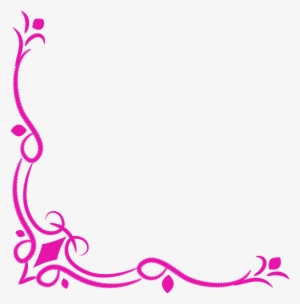 show text boundaris
ok
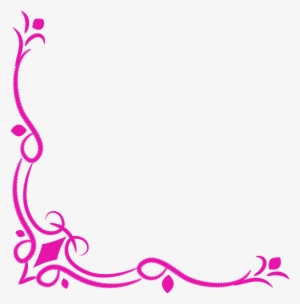 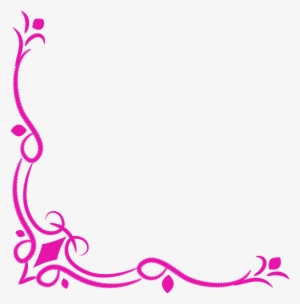 Ms word  পেজসেট আপ এ centimeters থাকলে Inches দিতে চাইলে-
Ms word open করার পর
office button
word options
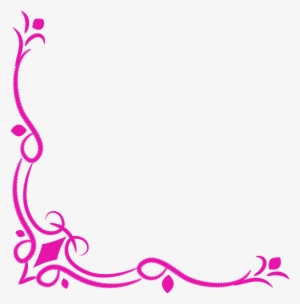 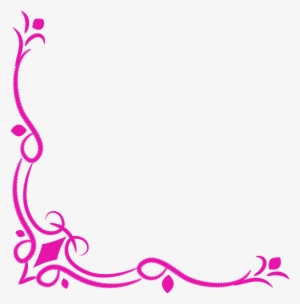 advaced
Display: show measurements in units of : select Inches
ok
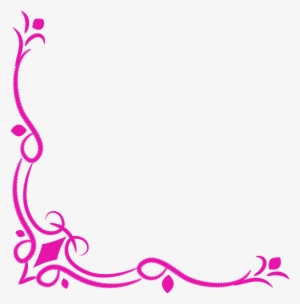 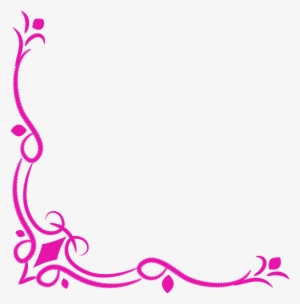 Ms word এ 2/3 মিনিট পর পর অটো save দিতে চাইলে-
Ms word open করার পর
office button
word options
save Auto Recover information every 2/3 minites
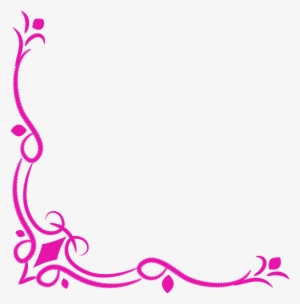 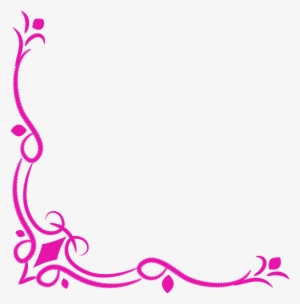 save
ok
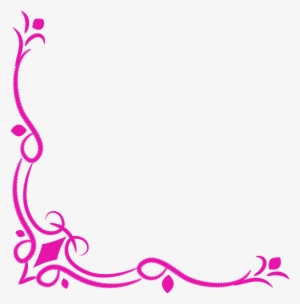 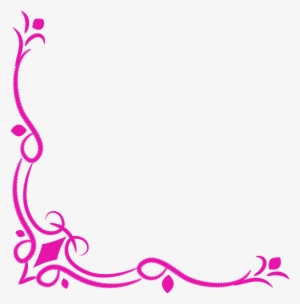 File  Zeep করা/ file এর সাইজ বা MB  কমানো যায় কোন software ছাড়া।
যে File বা folder Zeep করবেন সে File বা folder select করে ডান বাটন ক্লিক করে send to
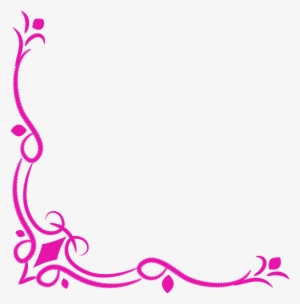 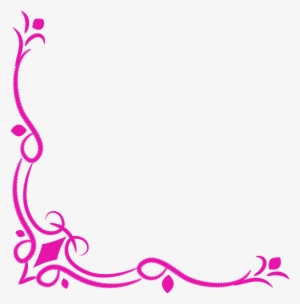 compressed(zeep) folder এ ক্লিক করলে  File বা folder Zeep হবে এবং সাইজ বা মেগাবাইট কমে যাবে।
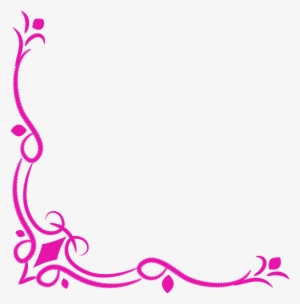 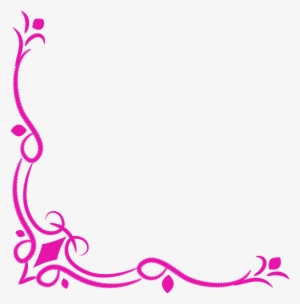 ডেস্কটপের আইকন হারিয়ে গেলে ফিরে পাওয়ার উপায়
ডেস্কটপে মাউসের ডান বাটন ক্লিক
Arrange Icone by
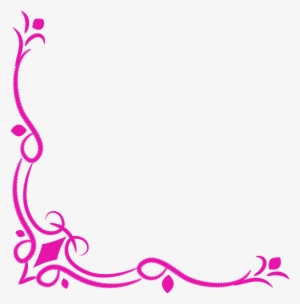 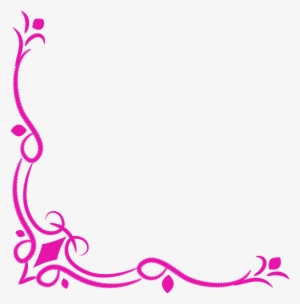 show desktop Icons
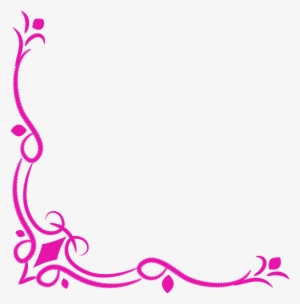 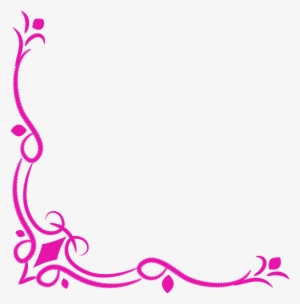 ল্যাপটপ/ কম্পিউটার এর সময় নির্ধারনের জন্যঃ
Start
control panel
power options-power saver (change plan setting
put the computer sleep: সময় নির্ধারন করুন
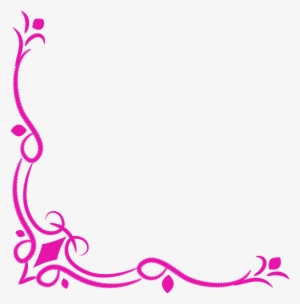 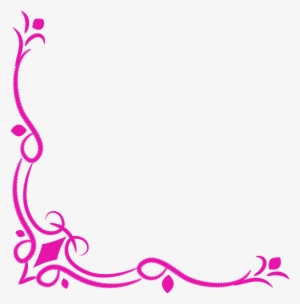 save change
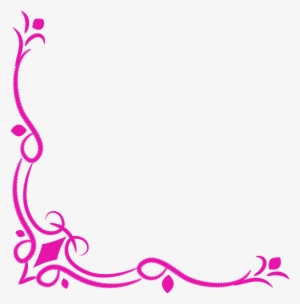 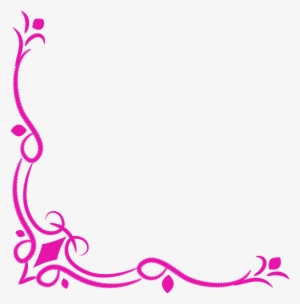 কিভাবে কম্পিউটারকে Fast করা যায়
Computer এ start button ক্লিক করে যদি  Run না থাকে তাহলে Run তৈরী করার জন্যঃ
Computer এর Taskbar এ ডানবাটন ক্লিক
Properties- start menu
customize
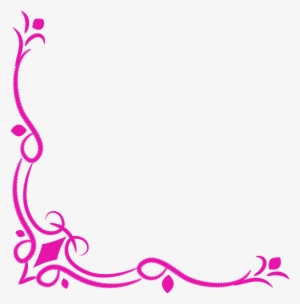 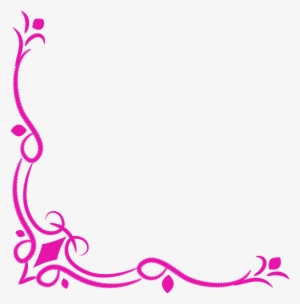 Run command (টিক দিন)
ok
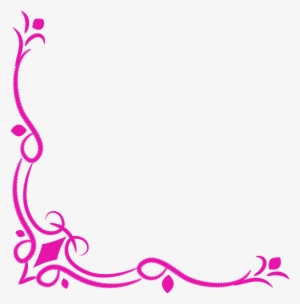 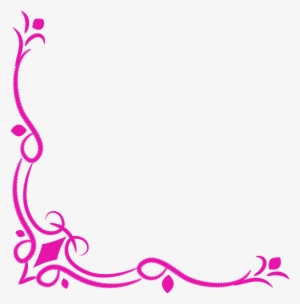 কিভাবে কম্পিউটারকে Fast করা যায়
Run এর ভিতর লিখুন- %temp% ok দিন।
Run এর ভিতর লিখুন- temp ok দিন।
Run এর ভিতর লিখুন- Recent ok দিন।
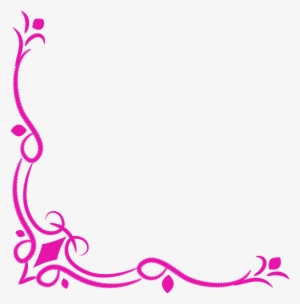 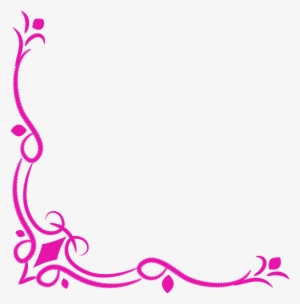 Run এর ভিতর লিখুন- Tree ok দিন।
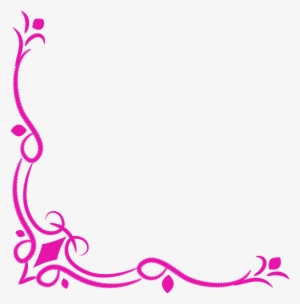 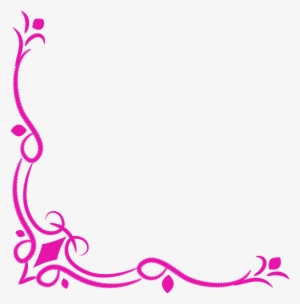 Drive Defragment করার জন্যঃ
Computer এ start button ক্লিক
All programs
Accessories- system tools- Disk Defragmenter(এখানে সবগুলো drive দেখাবে। যেমন- C / D/ E/ F ) একটি একটি  করে select করে
Defragment Disk
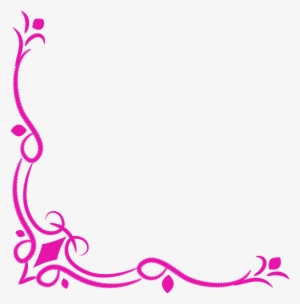 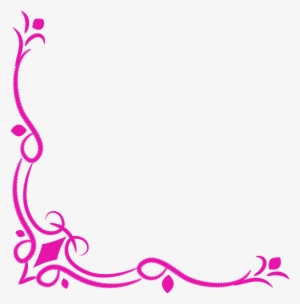 সবগুলো drive Defragment হয়ে গেলে (১০০%)
closs.
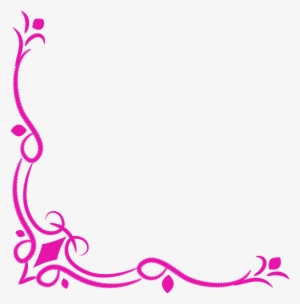 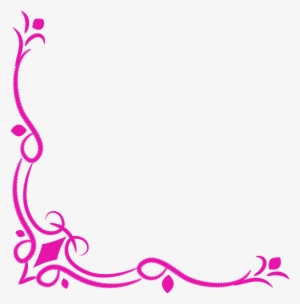 Computer প্রজেক্টরের সাথে সংযোগ দেওয়ার পর ছবি না আসলে:
কী বোর্ড  থেকে
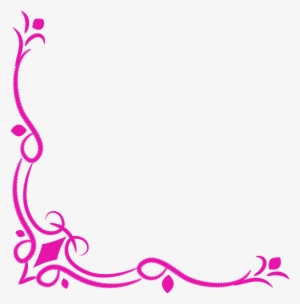 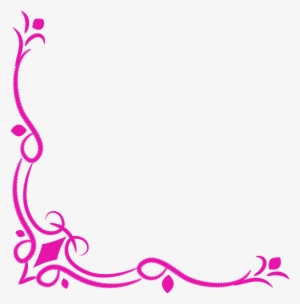 Windows +p
Duplicate.
-
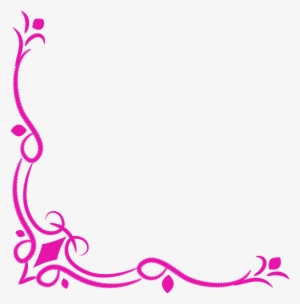 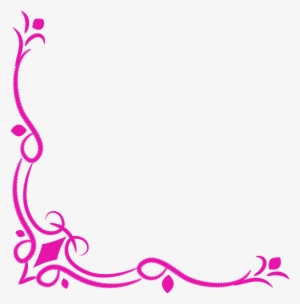 মূল্যায়ন
১। ট্রাবলশুটিং কী?
২। কম্পিউটার এ কি কি সফটওয়্যার চালু আছে তা দেখতে হয় কীভাবে?
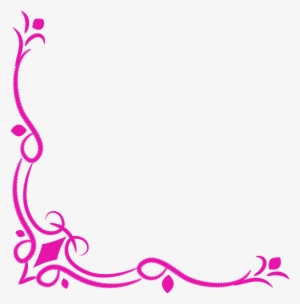 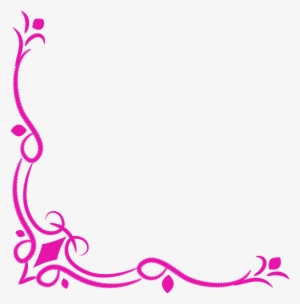 ৩। ডেস্কটপের আইকন হারিয়ে গেলে ফিরে পাওয়ার উপায় কী?
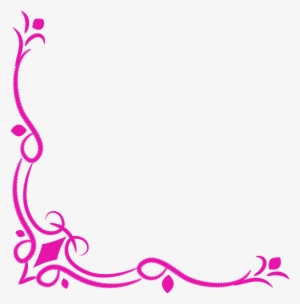 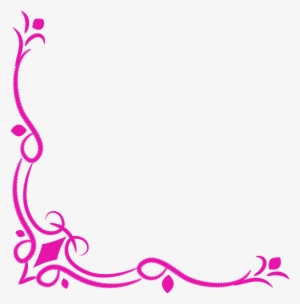 দলগত কাজ
কম্পিউটারকে Fast করার পদ্ধতিগুলো লেখ?
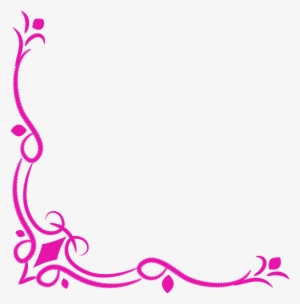 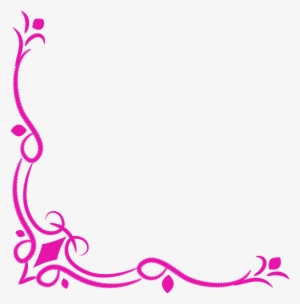 Drive Defragment করার উপায় কী?
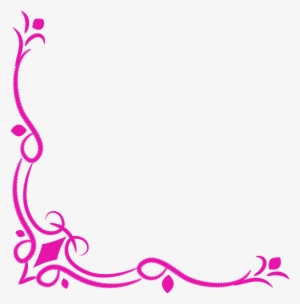 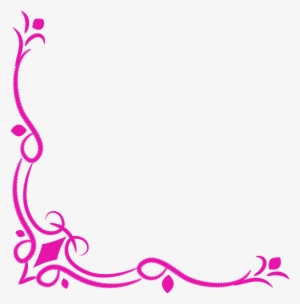 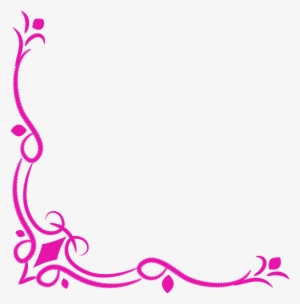 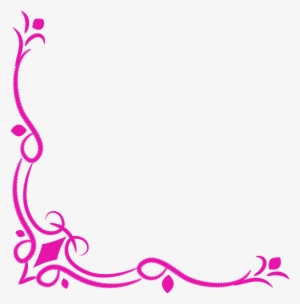 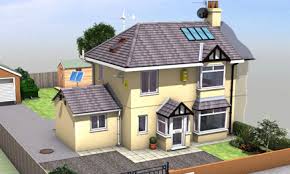 বাড়ির কাজ
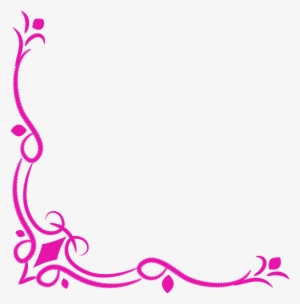 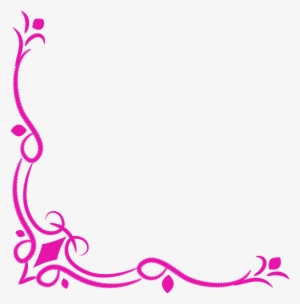 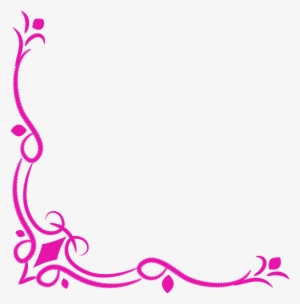 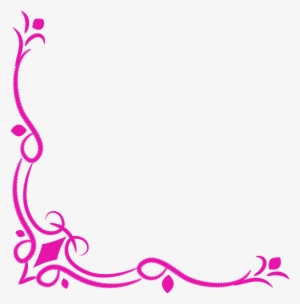 File  Zeep করা/ file এর সাইজ বা MB  কমানো 
যায় কোন পদ্ধতিতে লেখ?
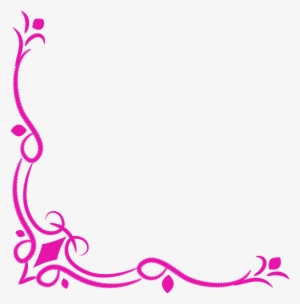 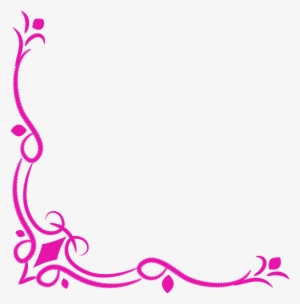 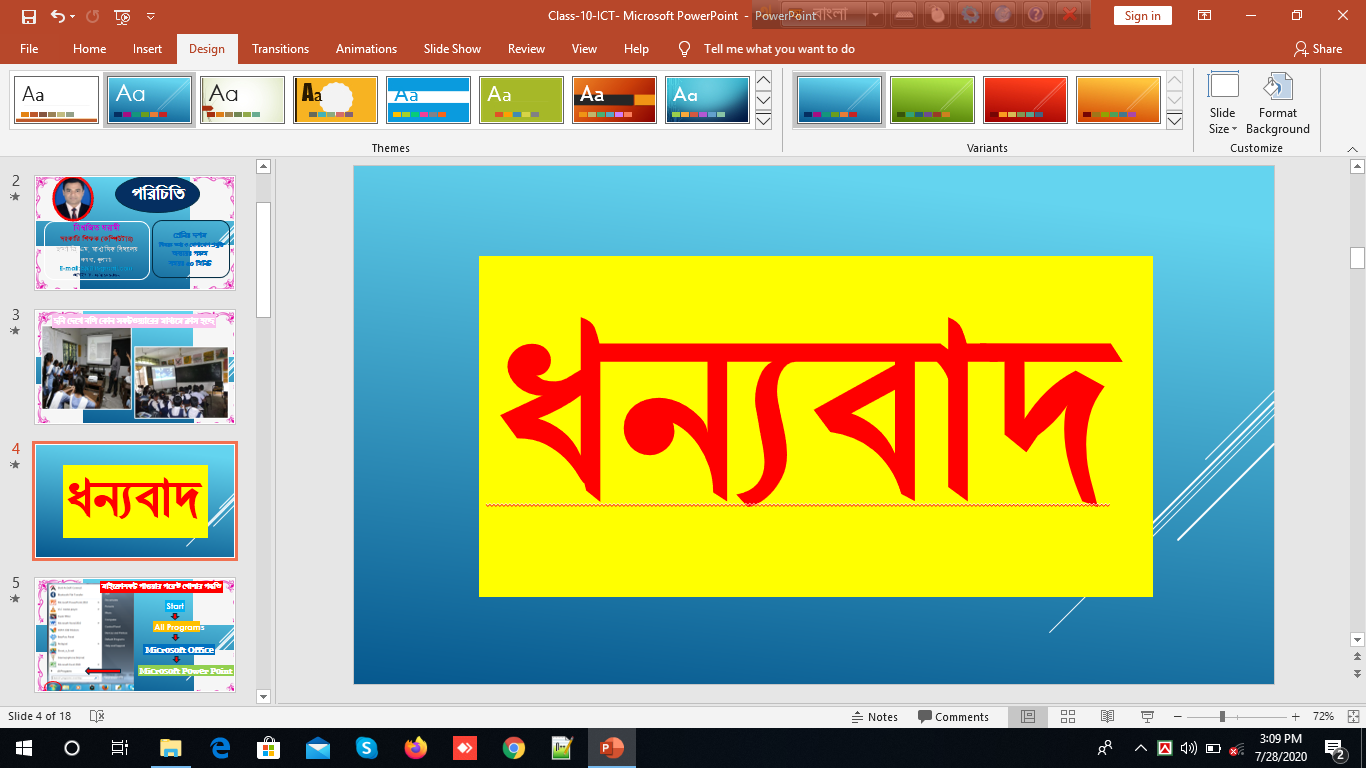 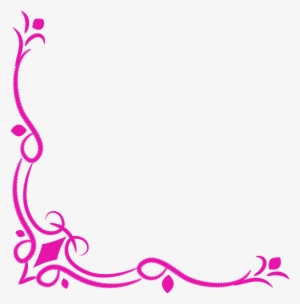 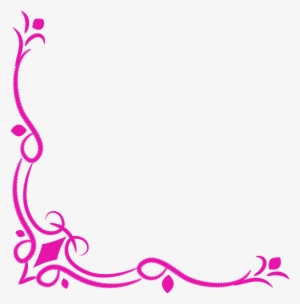